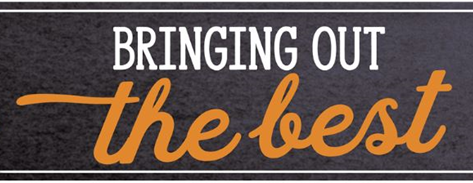 FREEDOM From PREJUDICE
Today We Will...
01  Define prejudice
02  Celebrate similarities and differences
03  Identify Keys to “BEE” Free from Prejudice
Prejudice defined.
Prejudging. 
An opinion not based on reason or actual experience.
[Speaker Notes: In order to define freedom from prejudice, we must first understand what prejudice is… Prejudice is Prejudging. An opinion not based on reason or actual experience.]
Prejudice “BEE” Stinging!!
Not playing with someone because he or she can’t run fast.
Ignoring someone because he or she is in a wheelchair.
Making fun of someone’s weight.
Teasing people because they speak a different language.
Insert CFISD Video here
What does Freedom from Prejudice mean?
Despite differences, seek to understand those around you.
“BEE” FREE!!
“BEE” Accepting of Differences
Stand up when you can relate to the statements on the following slide.
Can read and write another language.
Knows someone who uses a hearing aid.
Has a grandparent living with them.
Has been to another state.
Has parents who are from different cultures.
Has friends from other religions.
Is left-handed.
Has one brother and one sister.
Has ridden a horse.
Has a dog for a pet.
Is the oldest child in their family.
Was born somewhere other than Houston.
How to “BEE” Free from Prejudice
Realize you are special and unique.
How to “BEE” Free from Prejudice
Accept the fact that everyone is not the same or just like you.
How to “BEE” Free from Prejudice
Practice expressing yourself without putting others down.
How to “BEE” Free from Prejudice
How to “BEE” Free from Prejudice
Communicate openly  and listen without judgment.
“BEE”-ing Free from Prejudice is Sweeter Than Honey!
“BEE” an upstander.
“BEE” curious about other people, cultures, and countries.
“BEE” open to learn about others without judgment.
“BEE” the person you want others to “BEE” to you.
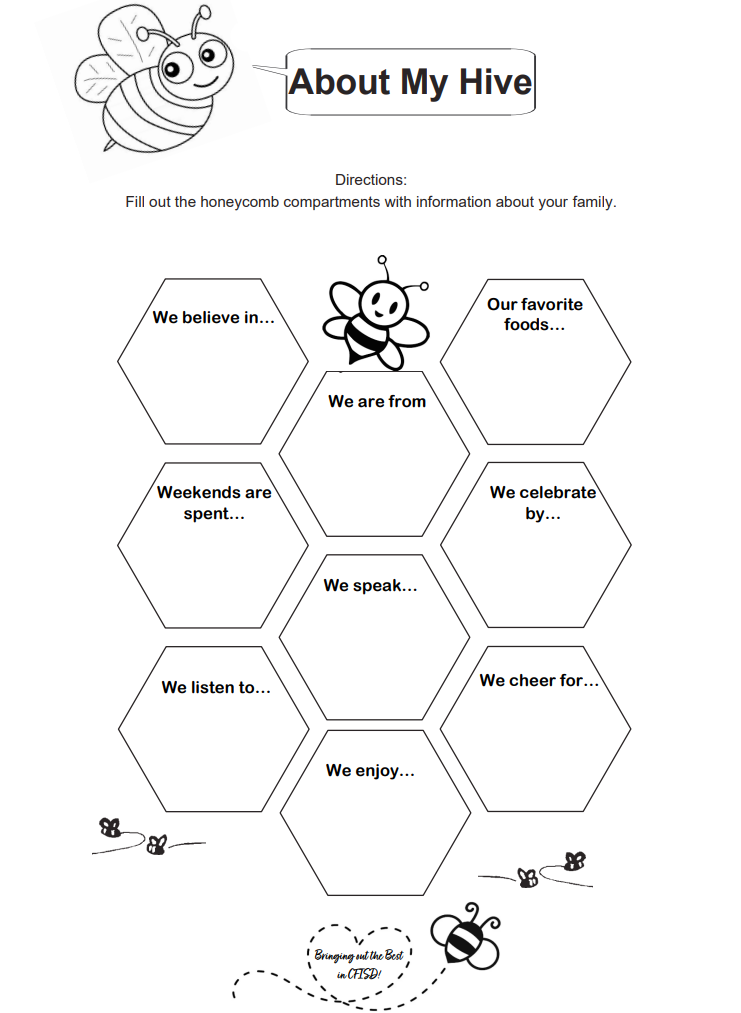 Home Activity
Give us the BUZZ on your family hive.
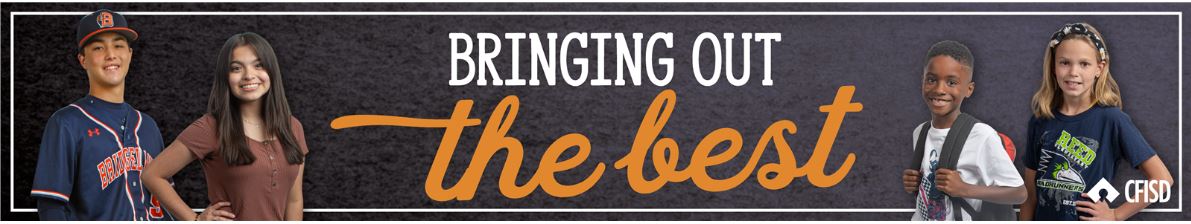